SUDUT-SUDUT DALAM RUANG(BAGIAN 2)
Kwok Hin, ST, M.Pd
Sudut antara Dua Garis
Yang dimaksud dengan 
besar sudut antara 
dua garis adalah
besar sudut terkecil
yang dibentuk 
oleh kedua
garis tersebut
m
k
Jenis-Jenis Sudut
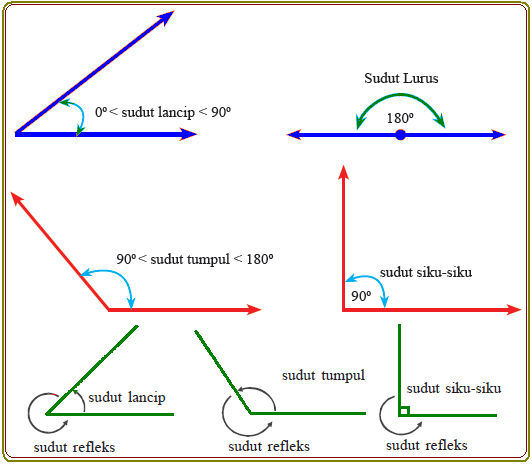 Perbandingan Trigonometri
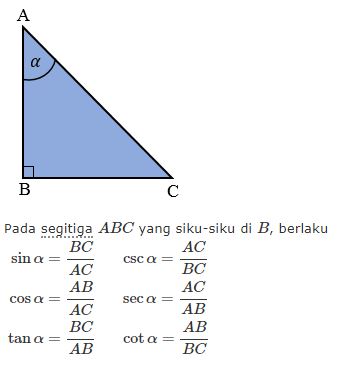 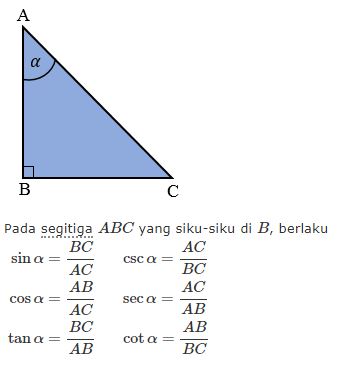 Contoh 1
Diketahui kubus ABCD.EFGH. Tentukan besar sudut antara:
Garis AB dengan garis CD
Garis BC dengan garis DH
Garis AB dengan bidang CDHG
Bidang BCGF dengan bidang EFGH
Bidang BCGF dengan bidang ADHE
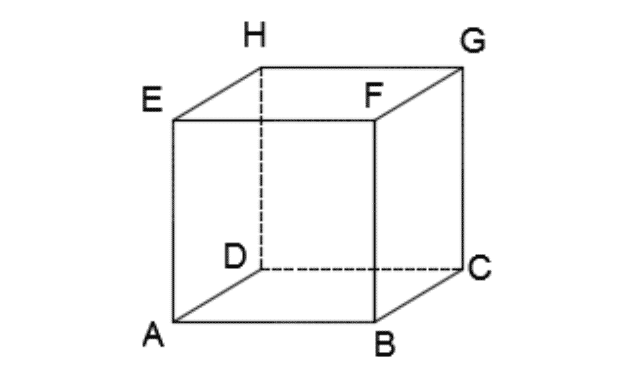 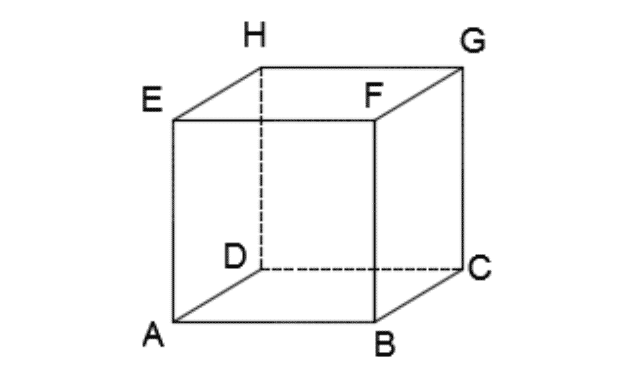 Jawaban
Sudut antara :
Garis AB dengan garis CD = 0
Garis BC dengan garis DH =90
Garis AB dengan bidang CDHG =0
Bidang BCGF dengan bidang EFGH = 90
Bidang BCGF dengan bidang ADHE = 0
Contoh 2
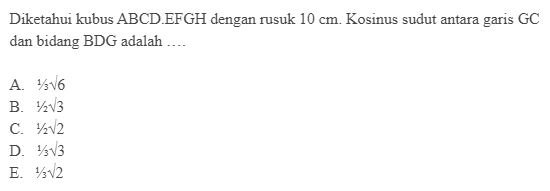 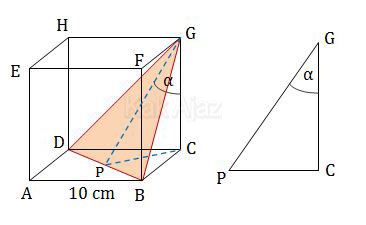 Pembahasan
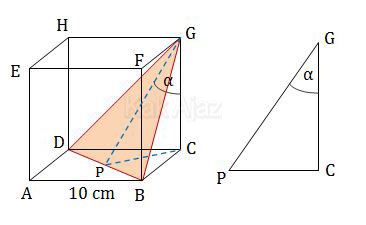 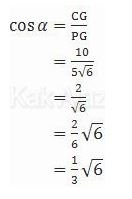 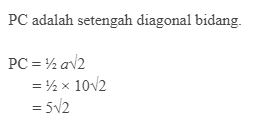 Contoh 3
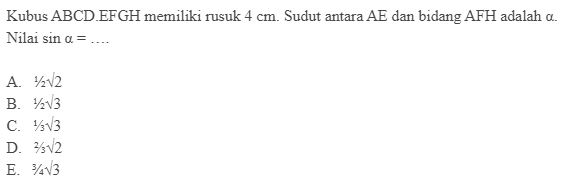 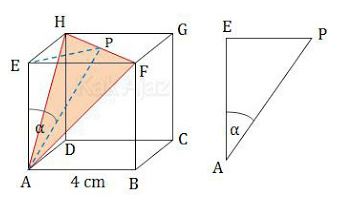 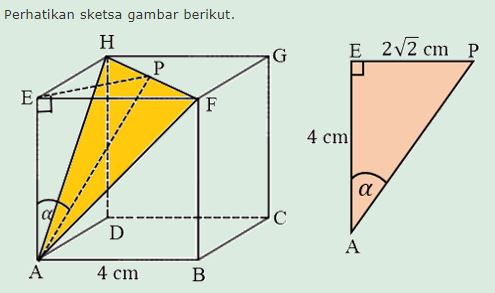 Jawab
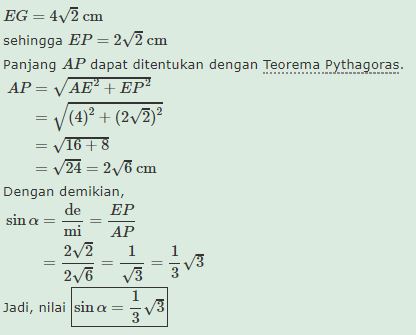 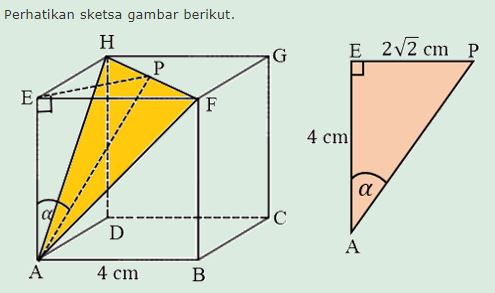 Contoh 4
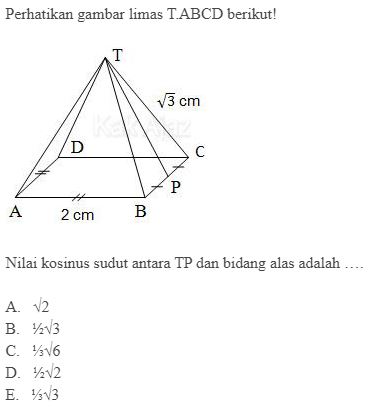 Pembahasan
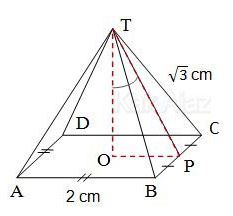 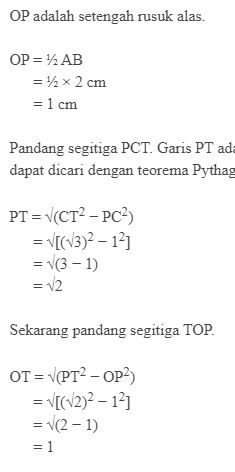 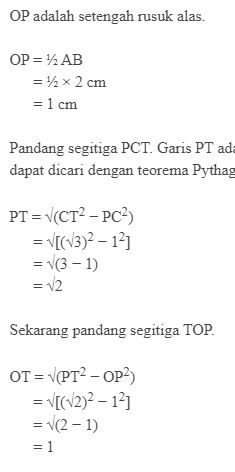 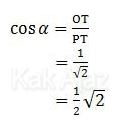 Contoh 5
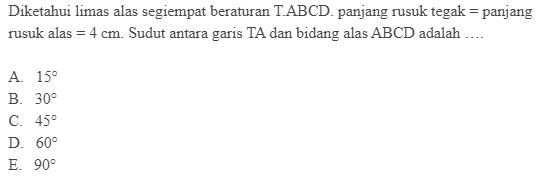 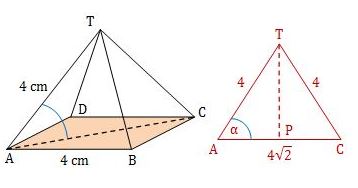 Jawaban
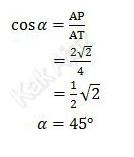 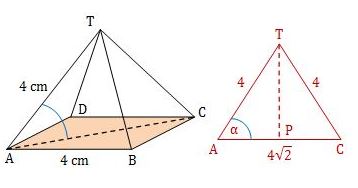 KISI-KISI PTS
KUIS 22 JULI		: 2 SOAL
KUIS 27 JULI		: 2 SOAL
KUIS 1 AGUSTUS	: 2 SOAL
KUIS 5 AGUSTUS	: 2 SOAL
KUIS 11 AGUSTUS	: 2 SOAL
KUIS 15 AGUSTUS	: 2 SOAL
KUIS 22 AGUSTUS	: 2 SOAL
KUIS 26 AGUSTUS	: 2 SOAL
KUIS 1 SEPTEMBER	: 2 SOAL
KUIS 5 SEPTEMBER	: 2 SOAL